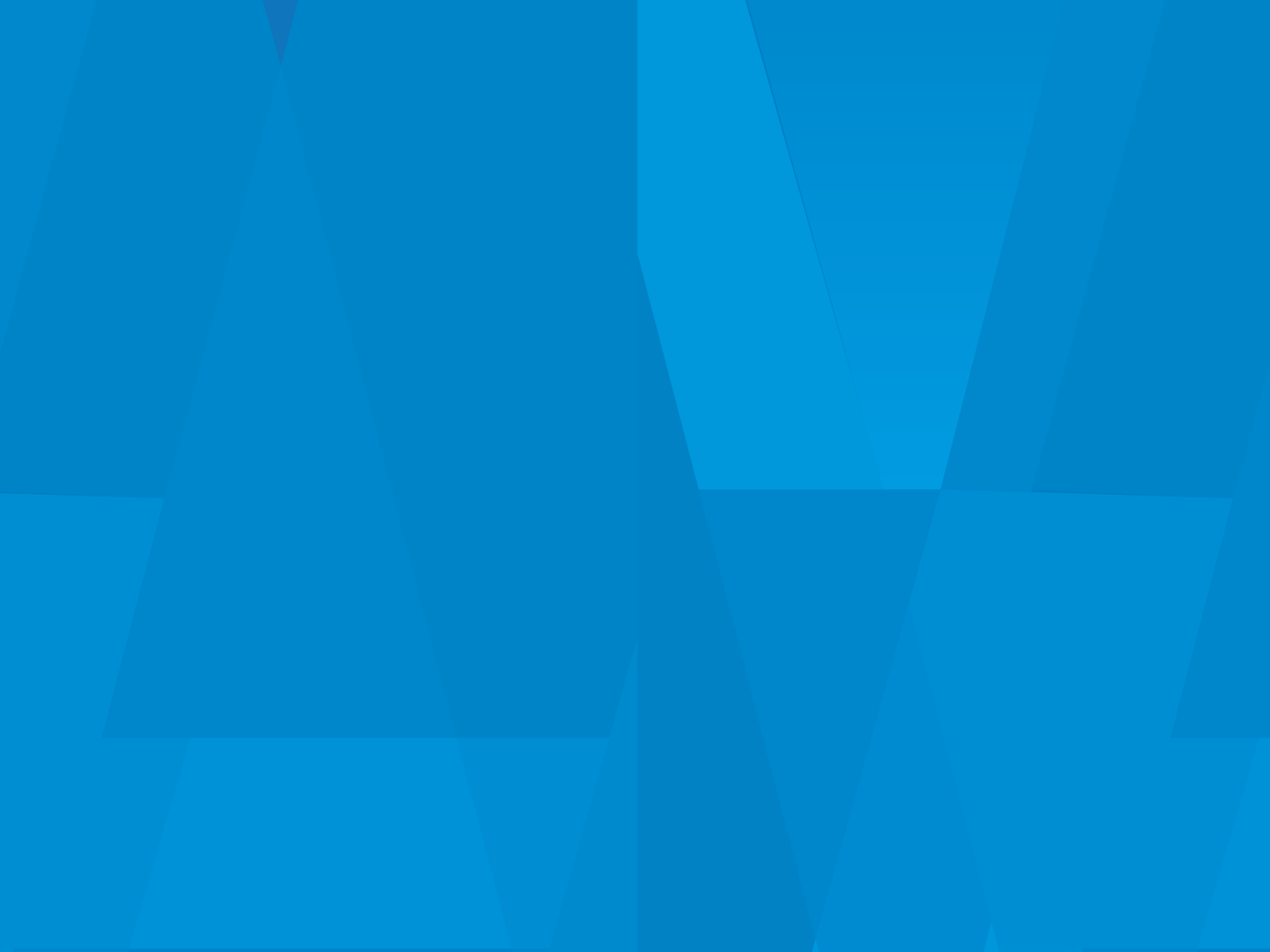 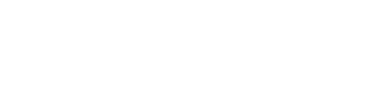 ИНТЕРНЕТ-ПРЕДПРИНИМАТЕЛЬСТВО
ЛЕКЦИЯ 10-1
«PR»
Мария Лапук
Москва, 2015
Структура лекции
Нужен ли PR стартапу?
Какие бывают СМИ
СМИ VS Соцсети
Быть или не быть?
Сколько стоят новости
Кейс
Все стартапы можно разделить на:
20% стартапов удовлетворяют паттерную потребность
человека и люди сами про него рассказывают
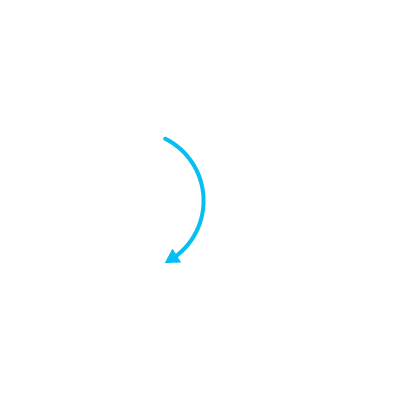 остальные 80% нуждаются в продвижении
На какие вопросы следует ответить?
Зачем мне пиар?
С кем я буду разговаривать?
Что я буду говорить?
Как люди узнают…
ВЦИОМ: Каждый третий россиянин больше верит рассказам
и мнениям своих близких, чем СМИ
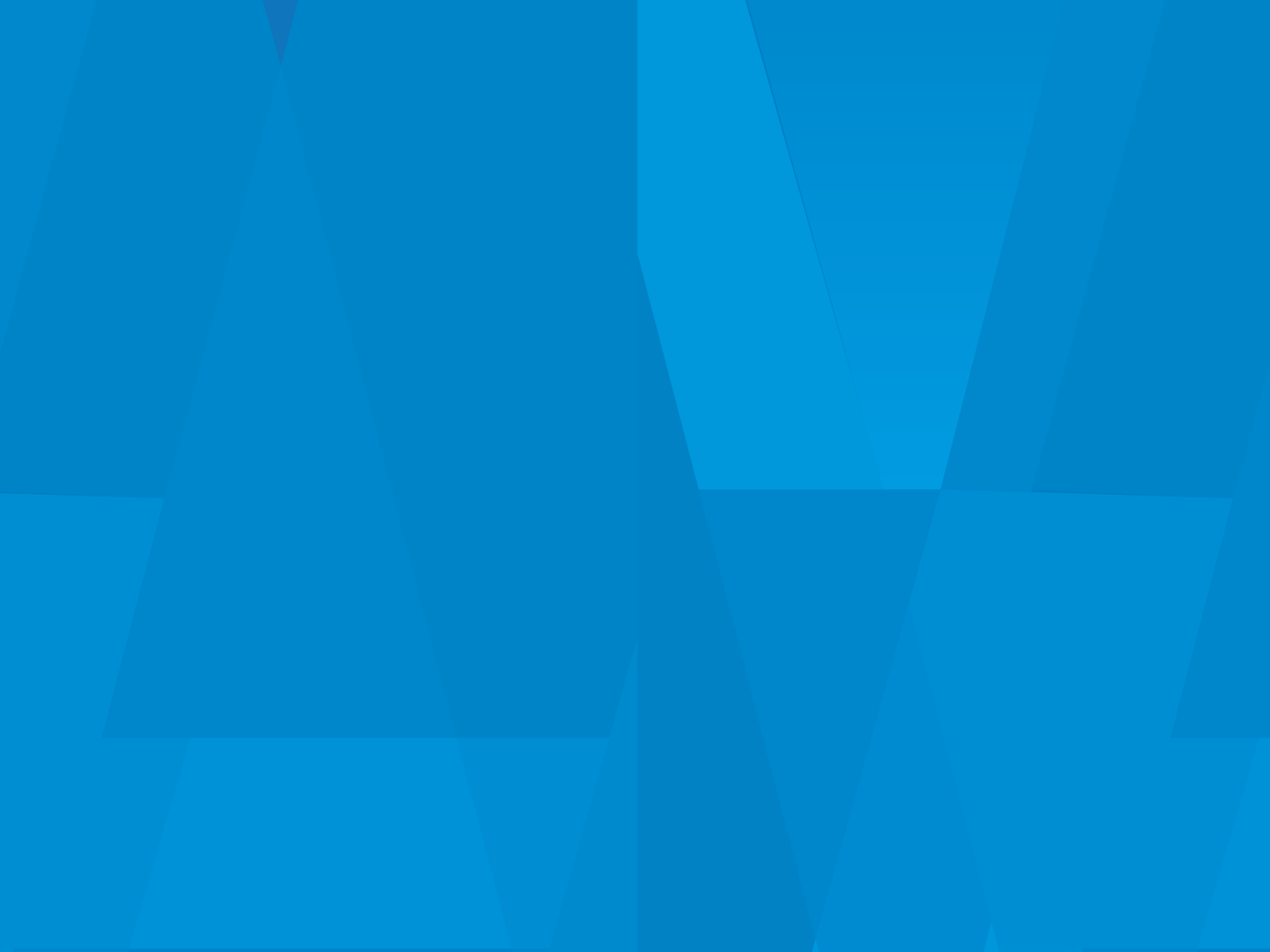 Какие бывают СМИ
Как люди узнают…
Информагентства (Интерфакс, ИТАР-ТАСС, РИА Новости, Reuters)
Деловые (РБК, Коммерсант, Ведомости)
Отраслевые (Цукерберг позвонит, Cossa, Firrma)
Развлекательные (Cosmo, Woman.ru)
Общественно-политические (Известия, Лента, Газета)
Региональные 
Западные (Mashable, TechCrunch)
Не делим на печатные и интернет (так как люди потребляют контент,  не задумываюсь о том, с какого носителя)
Чем отличаются СМИ?
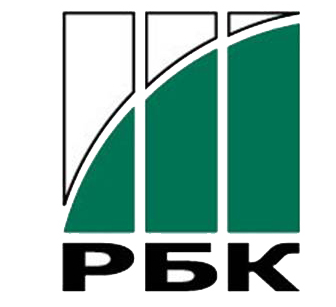 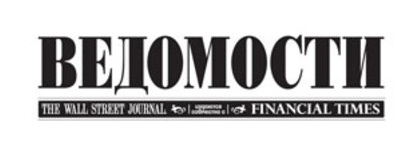 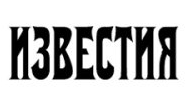 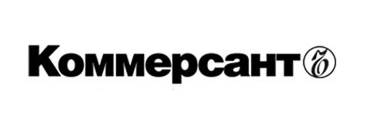 Рейтинги цитируемости
Компания «Медиалогия» подготовила рейтинг самых цитируемых СМИ за февраль 2015 года.
Рейтинги цитируемости
Рейтинги цитируемости
Рейтинги цитируемости
СМИ о стартапах?
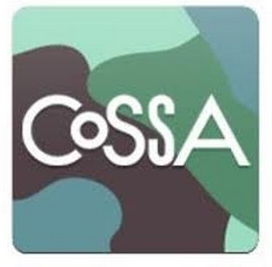 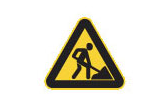 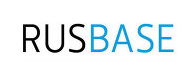 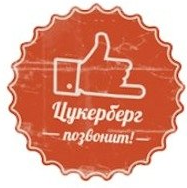 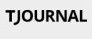 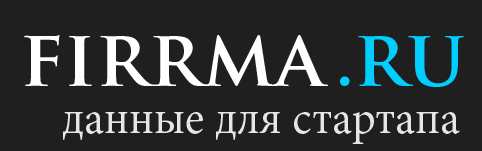 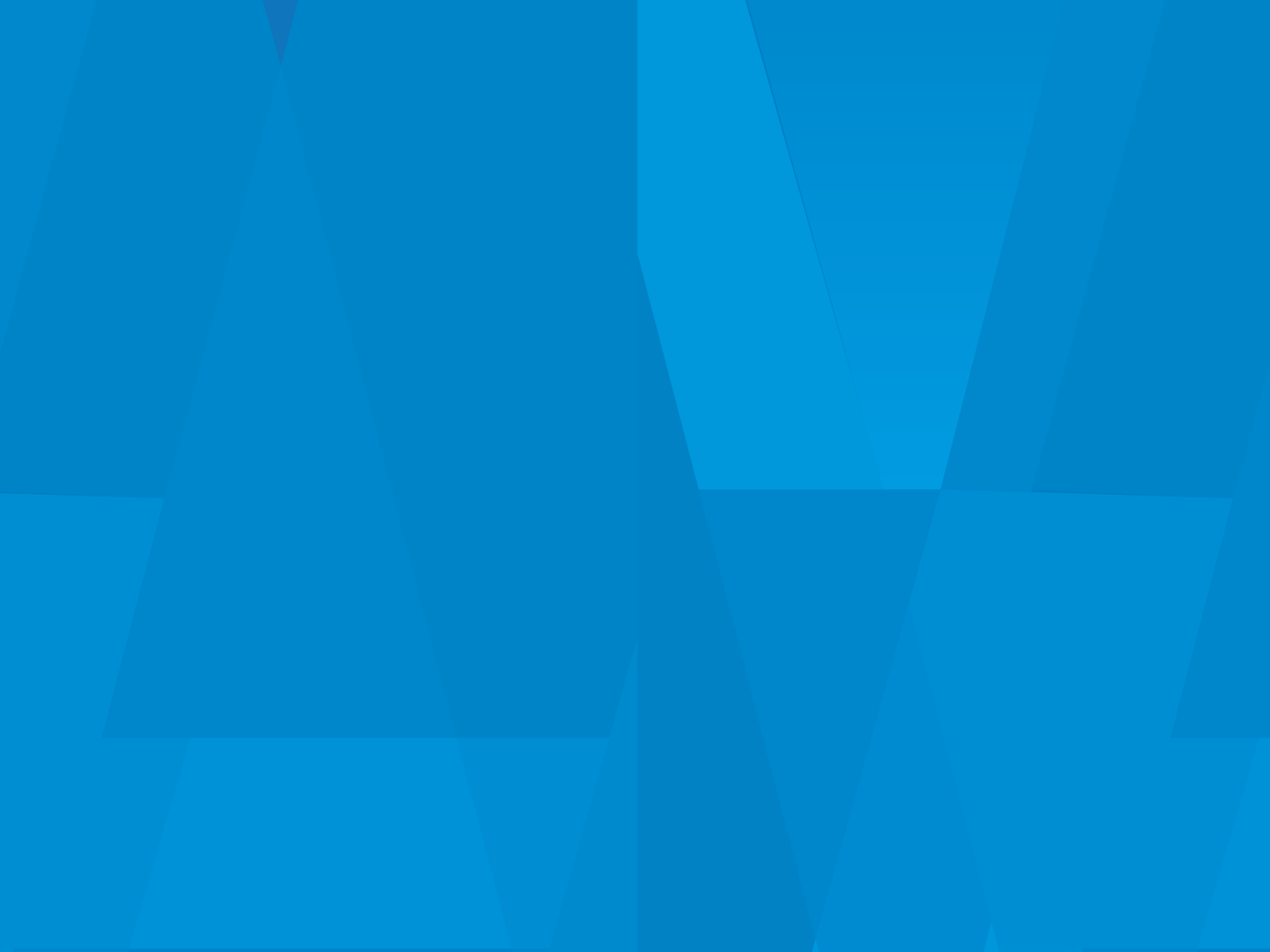 СМИ 
VS 
Социальные сети
Размер социальных сетей
Самые популярные социальные сети (ежемесячная аудитория)
54 605 500
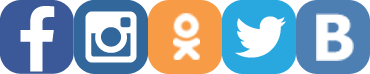 40 071 700
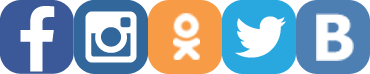 24 241 000
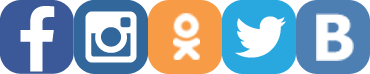 13 300 000
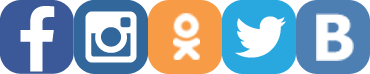 8 468 600
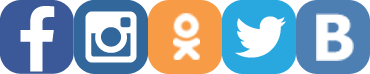 Источник: TNS Web-Index, ноябрь 2014
Какие СМИ мы читаем?
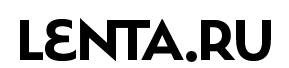 Чему мы верим?
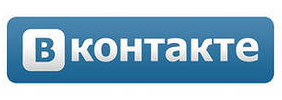 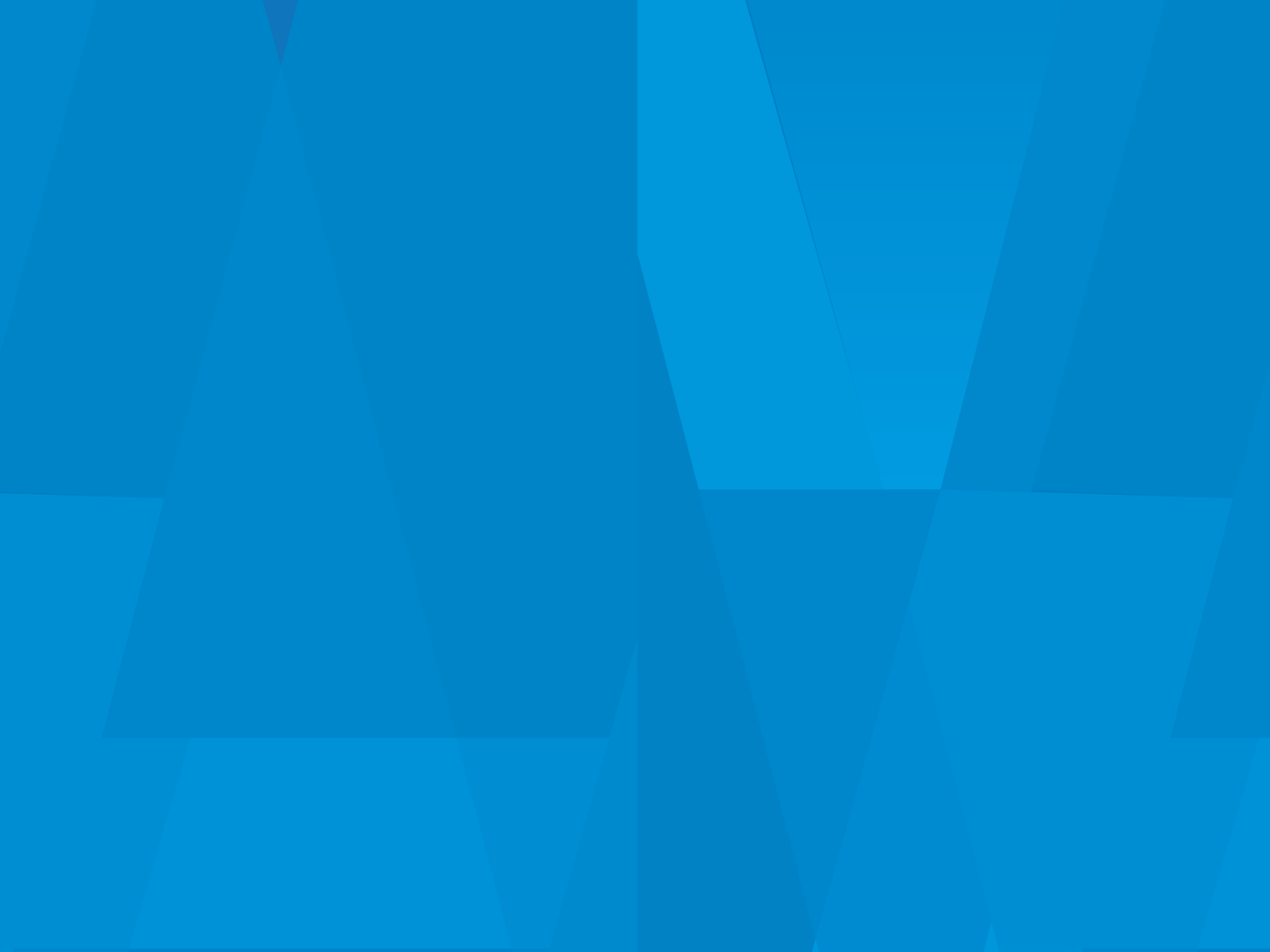 Быть или не быть?
Кому стоит идти в СМИ
Если ваша репутация и знание о вас может повлиять на ваш бизнес

PR – такой же инструмент ведения бизнеса.                                          И он должен решать задачи бизнеса
О чем стоит подумать
Хватит ли у вас времени и сил заниматься PR                                 (нет смысла начинать, если вы считаете, что PR не важен)

Вы понимаете, какой цели вы хотите достичь своей деятельностью

Вам нравится быть на виду и рассказывать, что вы любите слушать, кушать и так далее
Сколько у вас друзей?
1 500
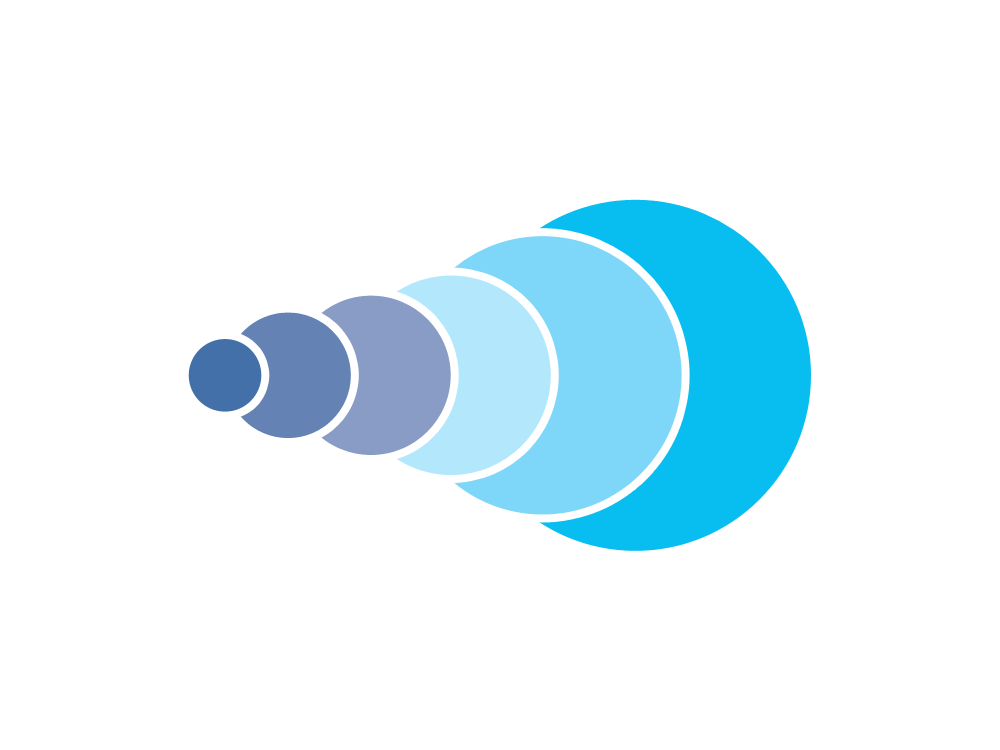 500
150
35
15
5
Robin Dunbar’s threshold of maximum number of individuals
Неуправляемый червяк и губернатор
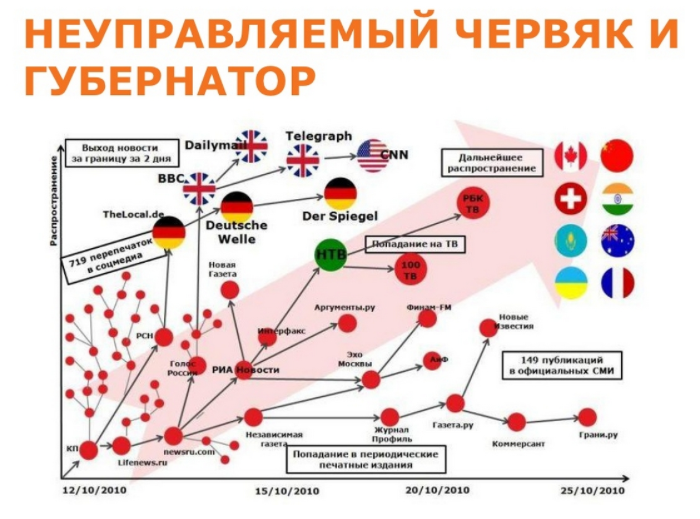 С чем идти?
Новость должна быть чем-то НОВЫМ!
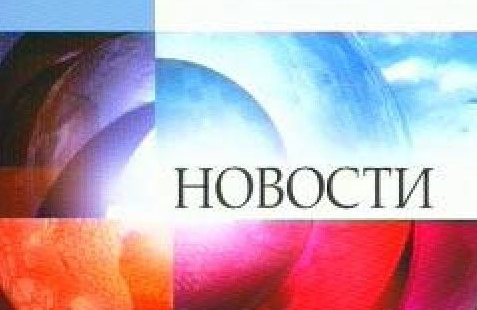 Что такое новость
Новость - это то, что интересно не только вам, вашей команде и еще трем специалистам. Это что-то, что важно большой аудитории. 
Новость это то, что произошло только что или готовится произойти. 
Новость от стартапа должна содержать нечто важное и интересное.  
В новости должны быть цифры. 
Всегда нужен новостной повод: и для статьи, и для интервью, и для  
Никто не будет о вас писать потому, что вы думаете, что вы гениальные. 
Представьте себя на месте журналиста: это тяжело - отсеивать сотни пустых, не попадающих в тематику сообщений и находить жемчужины. 
Изданиям важно, сколько человек зайдет на страницу с новостью. Осветить всё - невозможно. Поэтому расставляются приоритеты: новости крупных компаний, влияющих на рынок и затем – средних и малых.
Некоторым изданиям нужны исключительно эксклюзивы. 
СМИ не опубликует пресс-релиз. Но пресс-релиз может послужить основой для заметки, подать идею, для использования цифр, для контакта. 
Заведите базу журналистов. 
Если у вас есть новостной повод – о вас напишут. Разные СМИ и по-разному. Но напишут.
Составлено Мариной Эфендиевой
Откуда журналисты берут новости?
Слухи на рынке 
Слив от компании или конкурента
Источник внутри компании
Знакомый журналиста, который случайно услышал разговор           или увидел документ
Все, что вы только можете себе представить
НО…
ЖУРНАЛИСТУ ВСЕГДА НУЖНО ПОДТВЕРЖДЕНИЕ!
Откуда журналисты берут новости?
Информационное поле (если поле сильно занято другой новостью     в этой сфере, то лучше подождать)
Если есть большая новость во всех СМИ, то профильные         новости «заходят» хуже
Бывают периоды, когда все новости берут хорошо                        (перед НГ, после НГ, лето)
До 16-00 нужно поговорить с журналистом, чтобы попасть                   в утренние новости
Пресс-релиз лучше рассылать до 12-00 
Лучшее время для инфографики среда-четверг
У каждой соцсети есть свои информационные пики
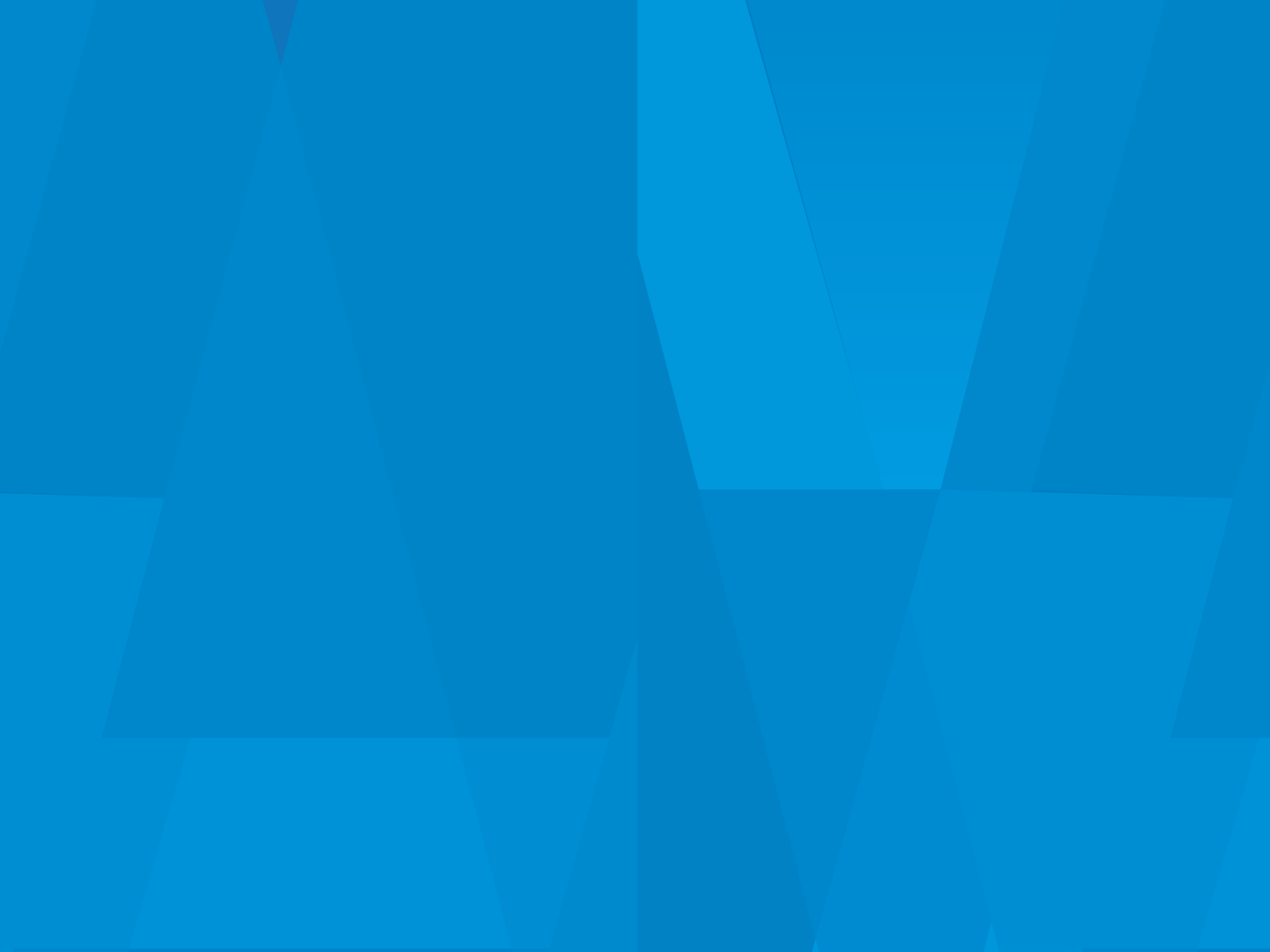 Сколько стоят новости?
Сколько стоит новость?
Сколько стоит новость?
Сколько стоит новость?
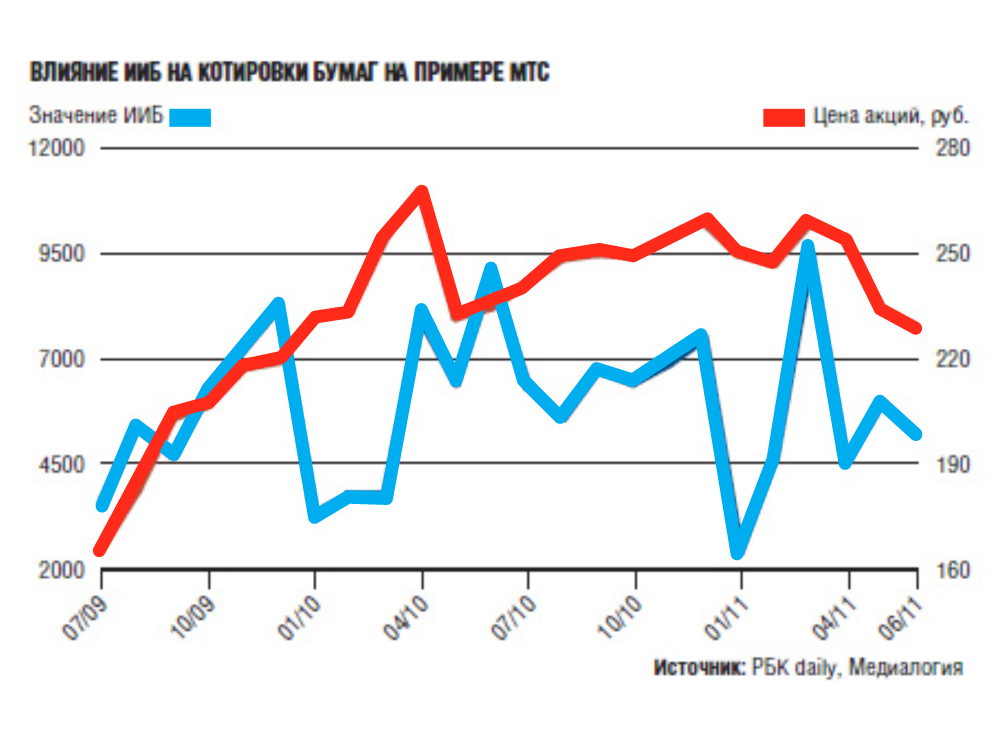 ЗАЧЕМ мне PR?
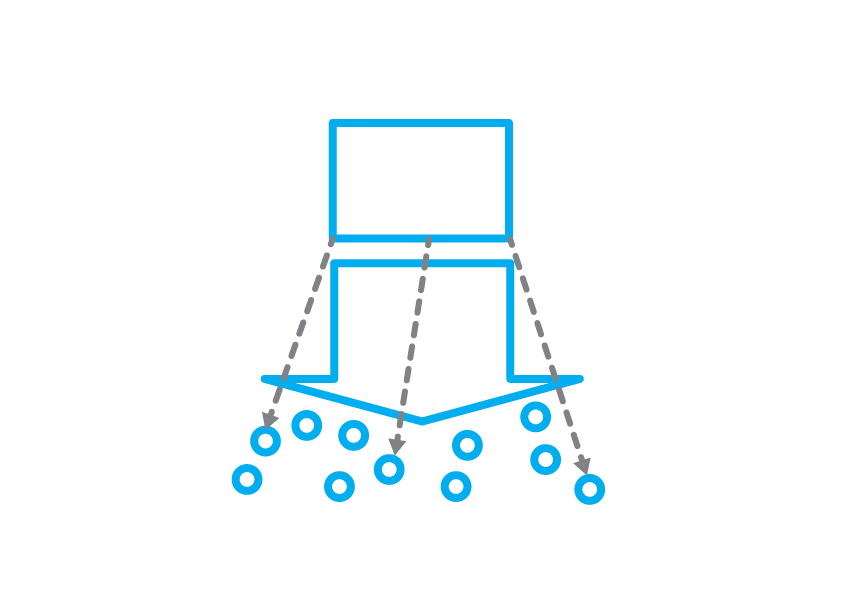 Марки
Предполагаемая модель влияния
ЗАЧЕМ мне PR?
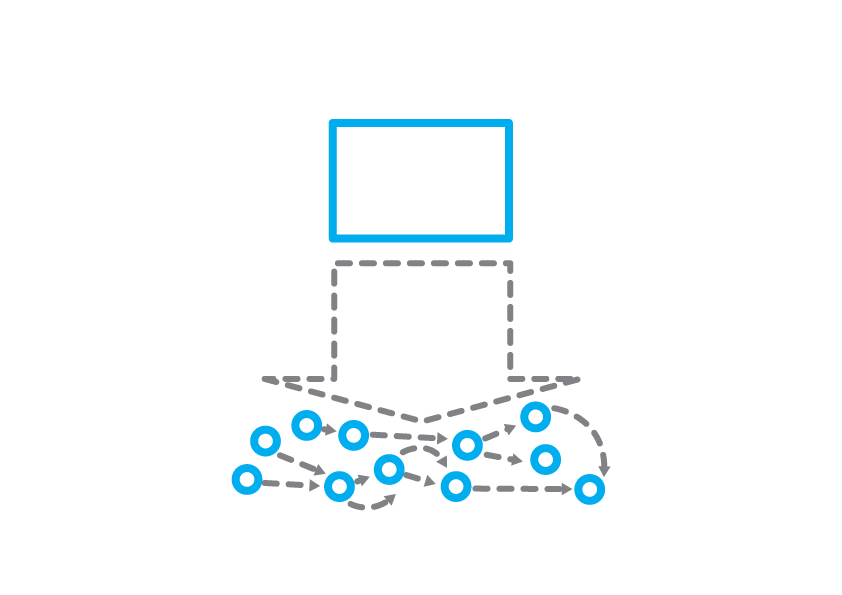 Марки
Реальная модель влияния
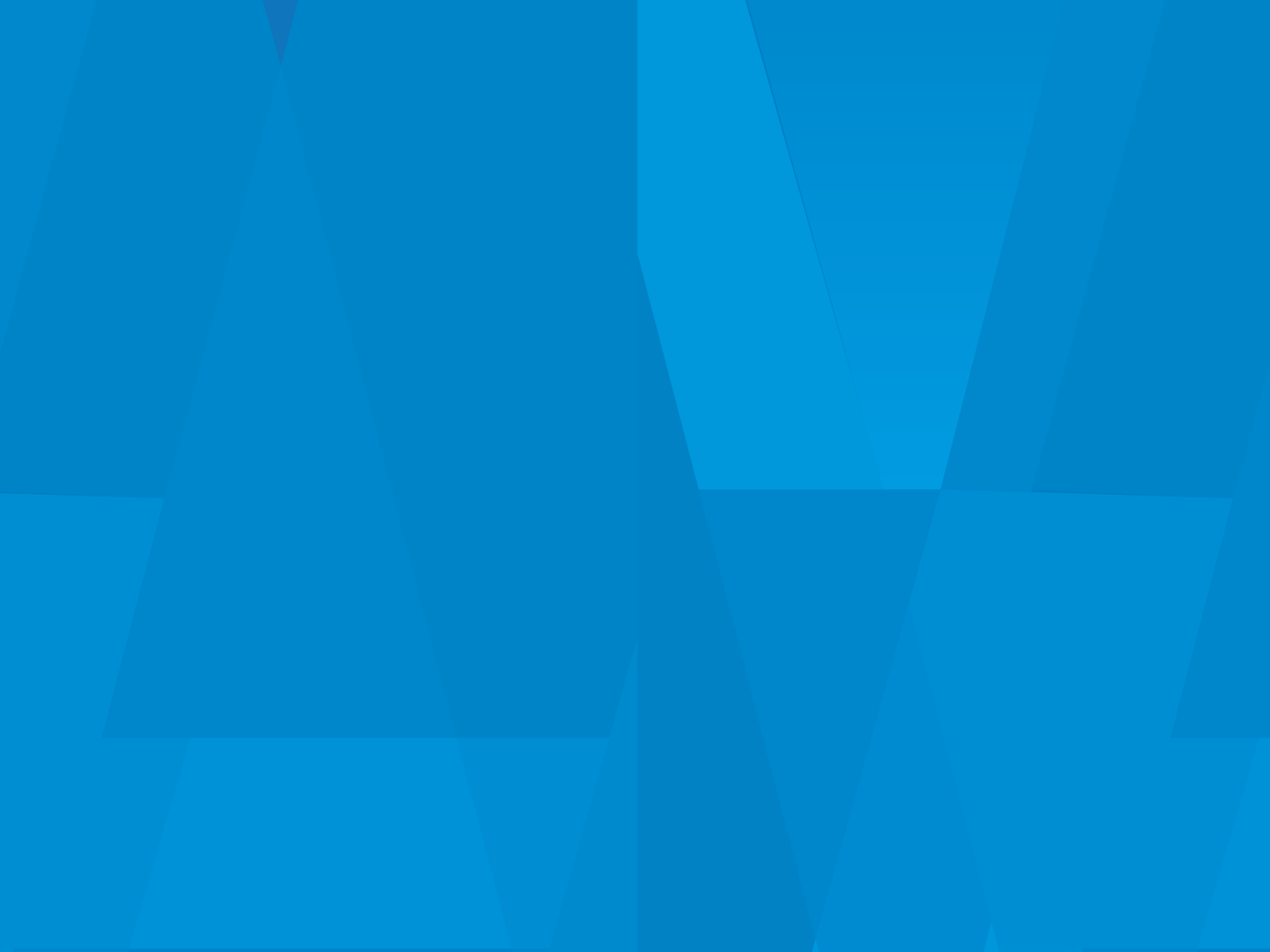 Кейс
Кейс
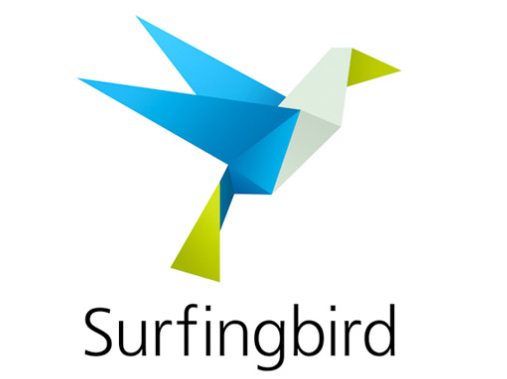 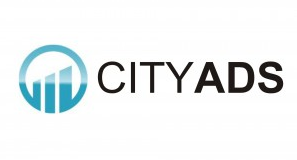 [Speaker Notes: Опишите, что пытается сделать каждый из потребительских сегментов.
Это могут быть задачи, которые они пытаются реализовать и достичь, проблемы,
которые они пытаются решить, и потребности, которые они пытаются удовлетворить.

Опишите преимущества (выгоды) которые клиент ожидает, хочет
или будет удивлен получить. Они могут включать функциональные
преимущества, социальные выгоды, положительные эмоции
и экономию издержек.]
Кейс
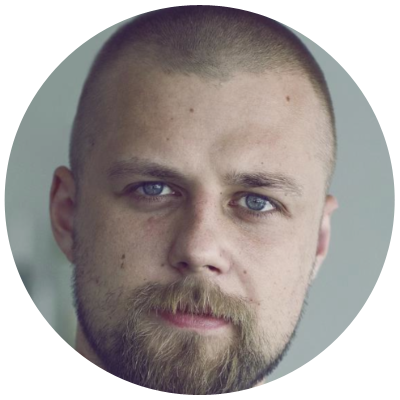 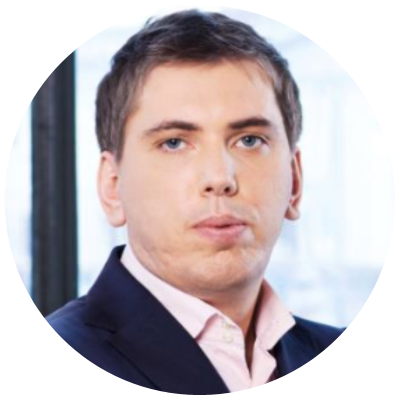 [Speaker Notes: Опишите, что пытается сделать каждый из потребительских сегментов.
Это могут быть задачи, которые они пытаются реализовать и достичь, проблемы,
которые они пытаются решить, и потребности, которые они пытаются удовлетворить.

Опишите преимущества (выгоды) которые клиент ожидает, хочет
или будет удивлен получить. Они могут включать функциональные
преимущества, социальные выгоды, положительные эмоции
и экономию издержек.]
Кейс
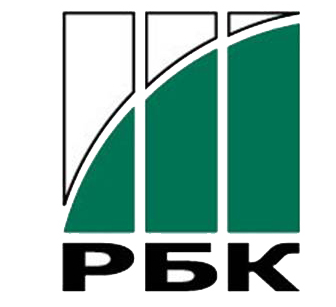 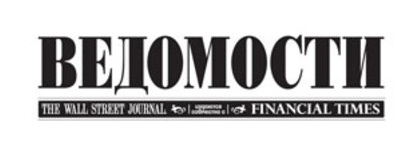 $2,5 млн									$5 млн
Задание
Выберите СМИ, которые могут быть потенциально
заинтересованы в теме вашего проекта

Выпишите журналистов, которые пишут в них по вашей теме

Выпишите новостные поводы,
по которым они обычно пишут статьи/заметки

Найдите контакты этих журналистов и/или изданий

Сделайте на основе собранной информации таблицу –
базу журналистов 

Придумайте новостной поводдля различных изданий.
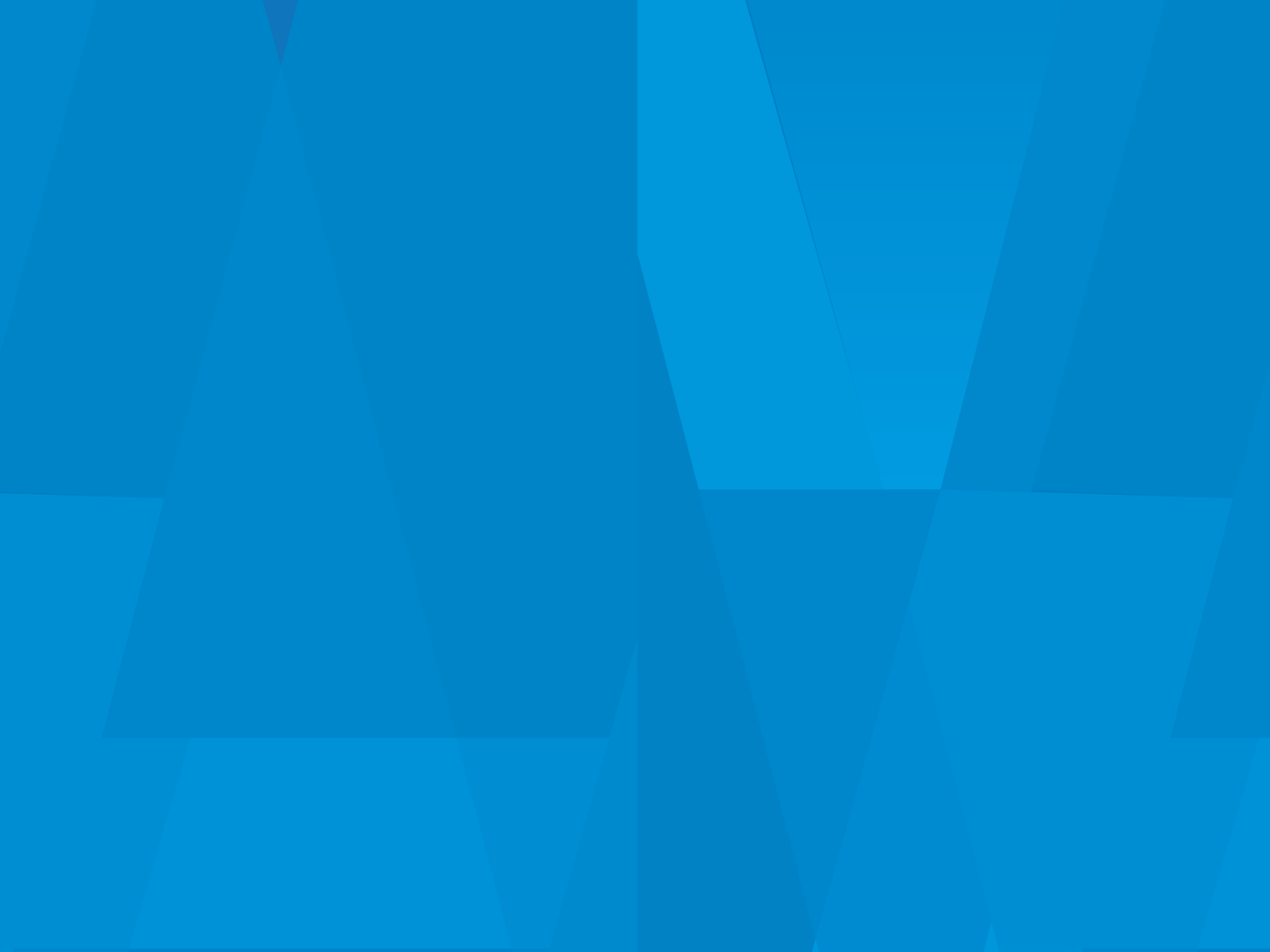 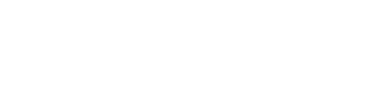 ВОПРОСЫ?
Москва, 2015